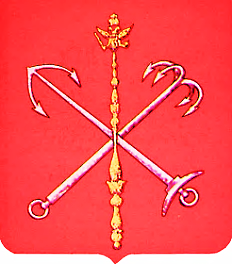 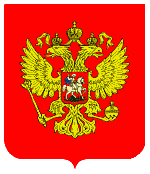 Обзор действующего федерального                                   и регионального законодательства в сфере отдыха и оздоровления детей и молодежи
Короткова Юлия Валерьевна, начальник отдела по организации отдыха                          и оздоровления детей и молодежи Комитета по образованию
Федеральный закон от 24.07.1998 № 124-ФЗ
«ОБ ОСНОВНЫХ ГАРАНТИЯХ ПРАВ РЕБЕНКА В РОССИЙСКОЙ ФЕДЕРАЦИИ»
Ребенок - лицо до достижения им возраста 18 лет (совершеннолетия).

Отдых детей и их оздоровление - совокупность мероприятий, направленных на развитие творческого потенциала детей, охрану и укрепление их здоровья, профилактику заболеваний у детей, занятие их физической культурой, спортом и туризмом, формирование у детей навыков здорового образа жизни, соблюдение ими режима питания и жизнедеятельности в благоприятной окружающей среде при выполнении санитарно-гигиенических и санитарно-эпидемиологических требований и требований обеспечения безопасности жизни и здоровья детей.
Организации отдыха детей и их оздоровления - организации сезонного действия или круглогодичного действия независимо от организационно-правовых форм и форм собственности, основная деятельность которых направлена на реализацию услуг                 по обеспечению отдыха детей и их оздоровления (загородные лагеря отдыха                       и оздоровления детей, детские оздоровительные центры, базы и комплексы, детские оздоровительно-образовательные центры, специализированные (профильные) лагеря (спортивно-оздоровительные и другие лагеря), санаторно-оздоровительные детские лагеря и иные организации), и лагеря, организованные образовательными организациями, осуществляющими организацию отдыха и оздоровления обучающихся в каникулярное время (с круглосуточным или дневным пребыванием),      а также детские лагеря труда и отдыха, детские лагеря палаточного типа, детские специализированные (профильные) лагеря, детские лагеря различной тематической направленности, созданные при организациях социального обслуживания, санаторно-курортных организациях, общественных организациях (объединениях) и иных организациях
Дети, находящиеся в трудной жизненной ситуации, - дети, оставшиеся без попечения родителей; дети-инвалиды; дети с ограниченными возможностями здоровья, то есть имеющие недостатки в физическом и (или) психическом развитии; дети - жертвы вооруженных и межнациональных конфликтов, экологических                             и техногенных катастроф, стихийных бедствий; дети из семей беженцев                                      и вынужденных переселенцев; дети, оказавшиеся в экстремальных условиях;                         дети - жертвы насилия; дети, отбывающие наказание в виде лишения свободы                            в воспитательных колониях; дети, находящиеся в образовательных организациях для обучающихся с девиантным (общественно опасным) поведением, нуждающихся                        в  особых условиях воспитания, обучения и требующих специального педагогического подхода (специальных учебно-воспитательных учреждениях открытого и закрытого типа); дети, проживающие в малоимущих семьях; дети с отклонениями в поведении; дети, жизнедеятельность которых объективно нарушена в результате сложившихся обстоятельств и которые не могут преодолеть данные обстоятельства самостоятельно или с помощью семьи
Национальный стандарт РФ ГОСТ Р 52887-2007
«Услуги детям в учреждениях отдыха и оздоровления»
(утв. и введен в действие приказом Федерального агентства по техническому регулированию и метрологии от 27 декабря 2007 г. № 565-ст)
Услуги, предоставляемые детям в учреждениях отдыха и оздоровления, разделяют на следующие виды:
а) услуги, обеспечивающие благоприятные и безопасные условия жизнедеятельности детей;
б) медицинские услуги, обеспечивающие охрану здоровья, своевременное оказание медицинской помощи, профилактику заболеваний и формирование навыков здорового образа жизни у детей, контроль за соблюдением санитарно-гигиенических                            и противоэпидемических требований;
в) образовательные услуги, направленные на повышение интеллектуального уровня детей, расширение их кругозора, углубление знаний, формирование умений и навыков, развитие творческого потенциала;
г) психологические услуги, направленные на улучшение психического состояния детей и их адаптацию к условиям жизнедеятельности;
д) правовые услуги, направленные на оказание детям и их родителям (законным представителям) юридической помощи, защиту их законных прав и интересов, связанных с пользованием услугами учреждения отдыха и оздоровления;
е) услуги по организации культурно-досуговой деятельности, туристские, краеведческие и экскурсионные, обеспечивающие разумное и полезное проведение детьми свободного времени, их духовно-нравственное развитие, приобщение к ценностям культуры и искусства;
ж) услуги в сфере физической культуры и спорта, направленные на физическое развитие, укрепление здоровья и закаливание организма детей;
и) информационные услуги, направленные на предоставление своевременной и достоверной информации о различных сторонах деятельности учреждения;
к) транспортные услуги.
Для обеспечения необходимого качества услуг, предоставляемых детям учреждением отдыха и оздоровления,       в наличие должны быть следующие документы:

Заключение органов санитарно-эпидемиологического надзора о соответствии состояния учреждения                       и территории, на которой оно располагается, санитарным требованиям;
Заключение пожарной инспекции о соответствии состояния учреждения и территории , на которой оно располагается, требованиям пожарной безопасности.
Модельная программа развития системы отдыха  и оздоровления детей в субъектах                   Российской Федерации
Санкт-Петербург – пилотный регион по апробации Модельной программы (2013-2015 гг.)
ОСНОВНАЯ ЦЕЛЬ:
	
Повышение эффективности системы отдыха и оздоровления детей в субъектах Российской Федерации за счет создания условий для привлечения дополнительных, в том числе, негосударственных ресурсов в сектор детского отдыха, усиление образовательной компоненты и вариативности программ детского отдыха и других мер, направленных на удовлетворение потребности детей и родителей                                 в качественном и доступном отдыхе в Российской Федерации в течение календарного года.
Поручение Президента Российской Федерации              от 09.07.2016 Пр-1300 
«Перечень поручений по вопросам организации отдыха и оздоровления детей»
Включить деятельность по организации отдыха и оздоровления детей в перечень видов деятельности, на осуществление которых требуется получение лицензии;

Установить порядок формирования и ведения органами исполнительной власти субъектов Российской Федерации реестров организаций и индивидуальных предпринимателей, осуществляющих деятельность в сфере отдыха и оздоровления детей, перечня сведений, включаемых в реестры, в том числе сведений о результатах проверок указанных организаций и индивидуальных предпринимателей контрольно-надзорными органами;

Разработать и реализовать комплекс дополнительных мер, направленных на обеспечение антитеррористической защищенности мест отдыха детей.
ПРОЕКТ ФЕДЕРАЛЬНОГО ЗАКОНА
О внесении изменений в отдельные законодательные акты
Российской Федерации в целях обеспечения права детей на отдых и оздоровление, а также охраны их жизни и здоровья

разработанный Федеральным собранием Российской Федерации
Законопроект направлен на совершенствование правового регулирования отдыха и оздоровления детей в соответствии с основными направлениями, предусмотренными поручениями Президента Российской Федерации от 6 июля 2016 года.
Конкретизированы полномочия федеральных органов исполнительной власти, органов исполнительной власти субъектов Российской Федерации, органов местного самоуправления в части, касающейся организации отдыха и оздоровления детей, включая обеспечение их безопасности.
ПРОЕКТ ФЕДЕРАЛЬНОГО ЗАКОНА
О внесении изменений в отдельные законодательные 
акты Российской Федерации

разработанный Министерством образования и науки 
Российской Федерации
Положениями представленного проекта федерального закона предполагается институционализация сферы отдыха и оздоровления детей в системе образования путем введения пятого вида образования – «рекреационное образования»,  что позволит выделить отдых и оздоровление в самостоятельный вид деятельности в рамках сферы образования в качестве подвида рекреационного образования наряду с перерывами, каникулами, предусмотренными при реализации образовательных программ.
Так на федеральном уровне органы исполнительной власти наделяются функциями по выработке и реализации государственной политики и нормативно-правовому регулированию, включая вопросы обеспечения межведомственной и межуровневой координации по вопросам отдыха и оздоровления.  В целях информационного обеспечения осуществления отдыха и оздоровления детей создается федеральный реестр сведений об организациях отдыха и оздоровления детей.
Закон Санкт-Петербурга от 22.11.2011 № 728-132 
«Социальный кодекс Санкт-Петербурга»
(принят ЗС СПб 09.11.2011)

Глава 6. СОЦИАЛЬНАЯ ПОДДЕРЖКА В СФЕРЕ ОРГАНИЗАЦИИ ОТДЫХА ДЕТЕЙ И МОЛОДЕЖИ И ИХ ОЗДОРОВЛЕНИЯ 
В САНКТ-ПЕТЕРБУРГЕ 

Закон Санкт-Петербурга от 25.12.2015 № 902-185
«О внесении изменений в Закон Санкт-Петербурга «Социальный кодекс Санкт-Петербурга»
(принят ЗС СПб 23.12.2015)
ПОСТАНОВЛЕНИЕ ПРАВИТЕЛЬСТВА 
САНКТ-ПЕТЕРБУРГА
от 15 марта 2012 г. № 242

«О МЕРАХ ПО РЕАЛИЗАЦИИ ГЛАВЫ 6 «СОЦИАЛЬНАЯ ПОДДЕРЖКА В СФЕРЕ ОРГАНИЗАЦИИ ОТДЫХА                   И ОЗДОРОВЛЕНИЯ ДЕТЕЙ И МОЛОДЕЖИ                               В САНКТ-ПЕТЕРБУРГЕ» ЗАКОНА САНКТ-ПЕТЕРБУРГА
«СОЦИАЛЬНЫЙ КОДЕКС САНКТ-ПЕТЕРБУРГА»
РАСПОРЯЖЕНИЕ КОМИТЕТА                                   ПО ОБРАЗОВАНИЮ 
от 29 апреля 2015 г. № 2060-р

«О МЕРАХ ПО РЕАЛИЗАЦИИ ПОСТАНОВЛЕНИЯ ПРАВИТЕЛЬСТВА
САНКТ-ПЕТЕРБУРГА ОТ 15.03.2012 № 242»
ИНСТРУКТИВНО-МЕТОДИЧЕСКОЕ ПИСЬМО «ОРГАНИЗАЦИЯ И ФИНАНСИРОВАНИЕ НЕСТАЦИОНАРНОГО ОТДЫХА ОБУЧАЮЩИХСЯ В ПЕРИОД ОЗДОРОВИТЕЛЬНОЙ КАМПАНИИ ДЕТЕЙ              И МОЛОДЕЖИ САНКТ-ПЕТЕРБУРГА» 
НА 2017 ГОД